Proračuni jedinica lokalne i područne (regionalne) samouprave 
- transparentnost
Nevenka Brkić, Ministarstvo financija
Zagreb, 2. prosinca 2015.
Pregled prezentacije
Ustrojstvo Republike Hrvatske
Lokalna vlast Republike Hrvatske i njen samoupravni djelokrug
Sustav javnog financiranja u Republici Hrvatskoj
Struktura financiranja lokalne i područne (regionalne) samouprave
Proračunski proces na lokalnoj i područnoj (regionalnoj) razini
Načela transparentnosti
Proračunski vodič za građane
Proračunska transparentnost
2
Ustrojstvo Republike Hrvatske
Odredbama Zakona o područjima županija, gradova i općina u Republici Hrvatskoj (Narodne novine, broj od 86/06 do 110/15) utvrđuje se područno ustrojstvo Republike Hrvatske te se određuju područja svih županija, gradova i općina u Republici Hrvatskoj, njihovi nazivi i sjedišta, način utvrđivanja i promjene granica općina i gradova, postupak koji prethodi promjeni područnog ustrojstva i druga pitanja od značaja za područno ustrojstvo jedinica lokalne samouprave, odnosno jedinica područne (regionalne) samouprave [dalje: JLP(R)S]
3
Lokalna vlast u Republici Hrvatskoj
U Republici Hrvatskoj su ustrojene dvije razine vlasti: državna i lokalna vlast 
Republika Hrvatska ima dva tipa lokalne vlasti, a to su:
županije [jedinice područne (regionalne) samouprave] 
gradovi i općine (jedinice lokalne samouprave)
U Republici Hrvatskoj ima 20 županija, Grad Zagreb koji ima status županije i grada, 127 gradova i 428 općina, što ukupno iznosi 576 JLP(R)S
U Republici Hrvatskoj nije ustrojena srednja razina vlasti kao što to imaju neke zemlje Europske unije
4
Županije na području Republike Hrvatske
AUSTRIA
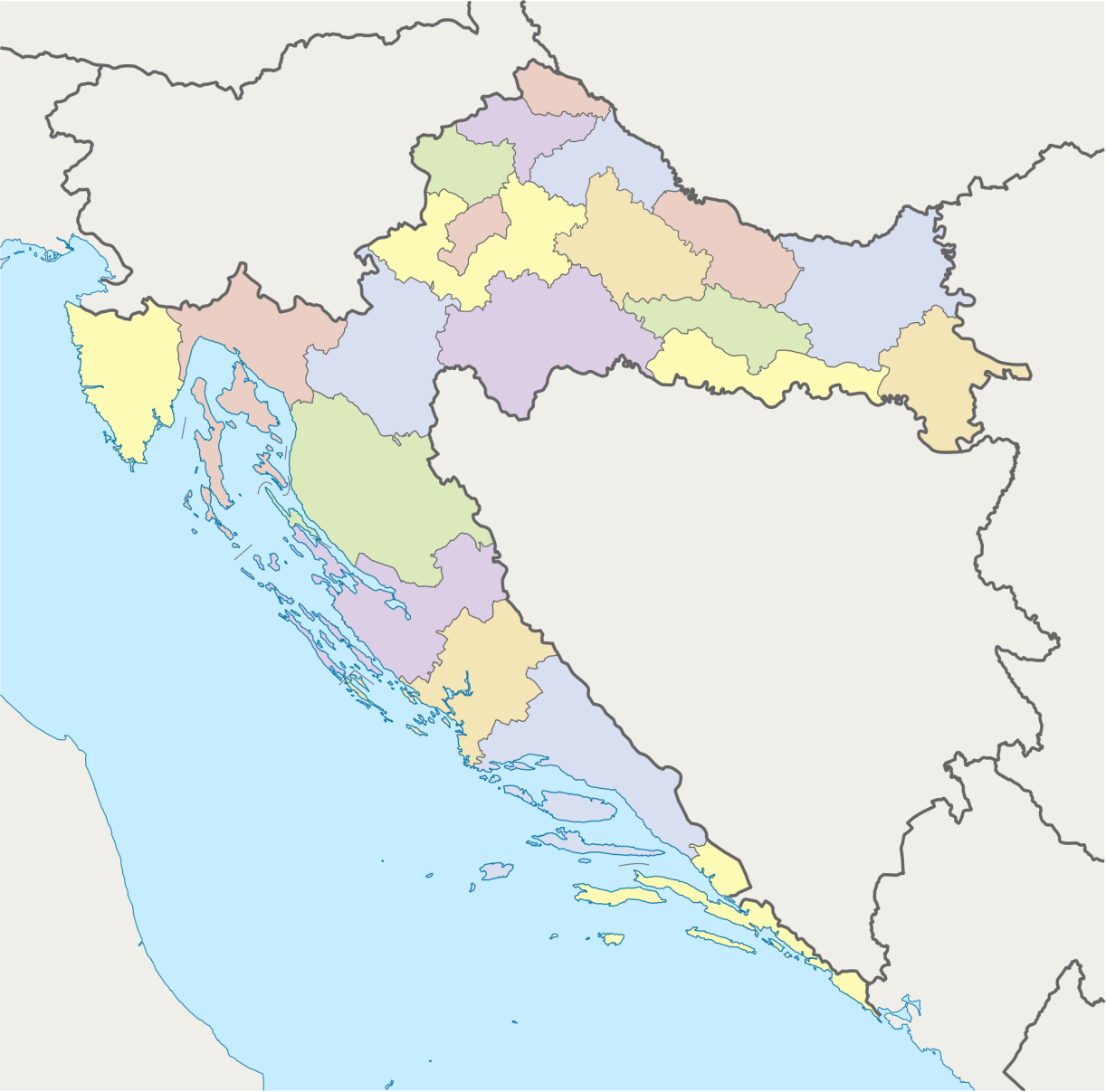 HUNGARY
ITALY
SLOVENIA
SERBIA
BOSNIA & HERCEGOVINA
MONTENEGRO
ITALY
5
ALB.
Granice Splitsko-dalmatinske županije
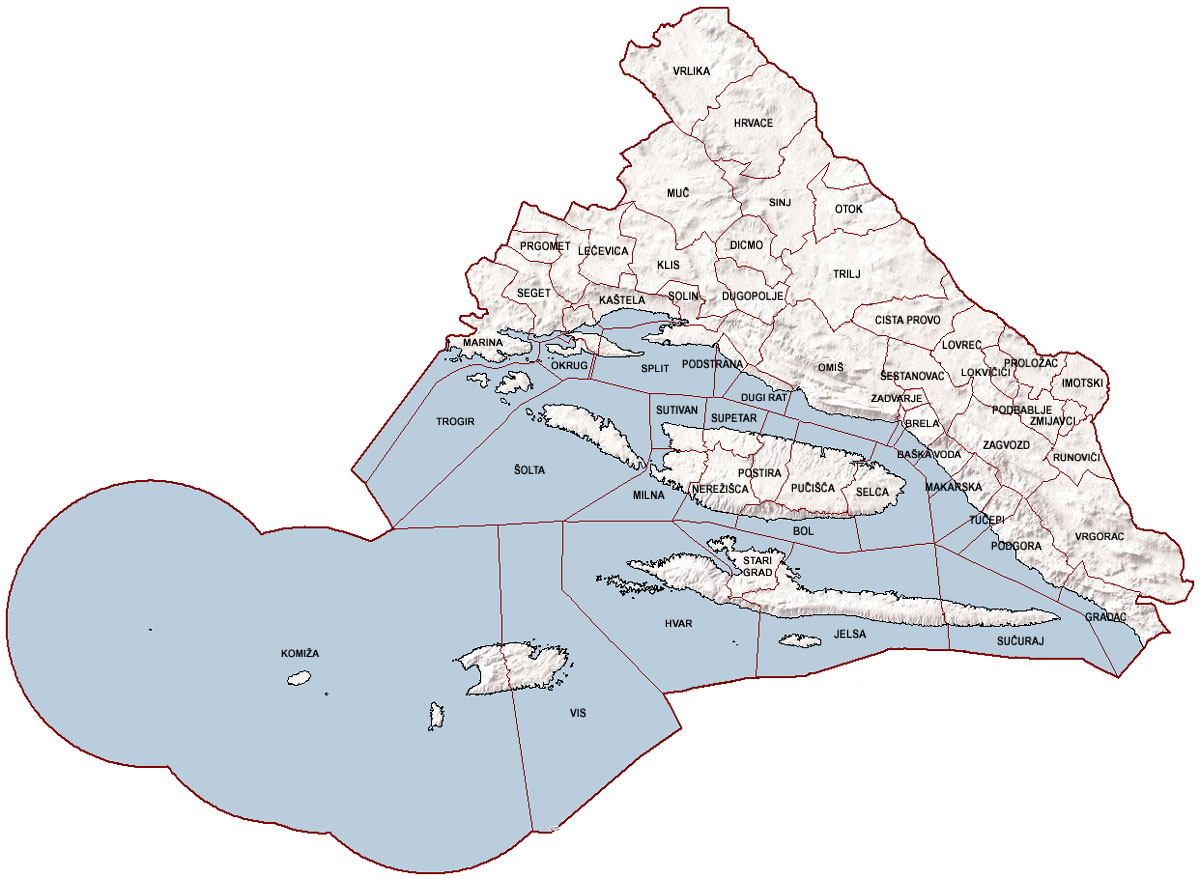 6
Samoupravni djelokrug JLP(R)S
Odredbama Zakona o lokalnoj i područnoj (regionalnoj) samoupravi (Narodne novine, broj od 33/01 do 144/12 i 19/13 - pročišćeni tekst) propisan je samoupravni djelokrug općine, grada i županije 
Općina, grad i županija samostalne su u odlučivanju u poslovima iz svoga samoupravnog djelokruga u skladu s Ustavom Republike Hrvatske i navedenim Zakonom
7
Samoupravni djelokrug općina i gradova
Općine i gradovi u svom samoupravnom djelokrugu obavljaju poslove lokalnog značaja kojima se neposredno ostvaruju potrebe građana, a koji nisu Ustavom ili zakonom dodijeljeni državnim tijelima i to osobito poslove koji se odnose na:
– uređenje naselja i stanovanje,
– prostorno i urbanističko planiranje,
– komunalno gospodarstvo,
– brigu o djeci,
– socijalnu skrb,
– primarnu zdravstvenu zaštitu,
– odgoj i osnovno obrazovanje,
– kulturu, tjelesnu kulturu i šport,
– zaštitu potrošača,
– zaštitu i unapređenje prirodnog okoliša,
– protupožarnu i civilnu zaštitu,
– promet na svom području
– te ostale poslove sukladno posebnim zakonima
8
Samoupravni djelokrug velikih gradova i gradova sjedišta županija
Veliki gradovi su jedinice lokalne samouprave koje su ujedno gospodarska, financijska, kulturna, zdravstvena, prometna i znanstvena središta razvitka šireg okruženja i koji imaju više od 35.000 stanovnika 
Veliki gradovi, kao i gradovi sjedišta županija u svom samoupravnom djelokrugu, osim što obavljaju poslove lokalnog značaja koje obavljaju prethodno spomenuti gradovi i općine, obavljaju i poslove vezano za: 
– održavanje javnih cesta,
– izdavanje građevinskih i lokacijskih dozvola, drugih akata vezanih uz gradnju, te provedbu dokumenata prostornog uređenja
9
Samoupravni djelokrug županija
Županija u svom samoupravnom djelokrugu obavlja poslove od područnoga (regionalnog) značaja, a osobito poslove koji se odnose na:
– obrazovanje,
– zdravstvo,
– prostorno i urbanističko planiranje,
– gospodarski razvoj,
– promet i prometnu infrastrukturu,
– održavanje javnih cesta,
– planiranje i razvoj mreže obrazovnih, zdravstvenih, socijalnih i kulturnih ustanova,
– izdavanje građevinskih i lokacijskih dozvola, drugih akata vezanih uz gradnju te provedbu dokumenata prostornog uređenja za područje županije izvan područja velikoga grada,
– te ostale poslove sukladno posebnim zakonima
10
JLP(R)S u sustavu javnog financiranja u Republici Hrvatskoj
11
Izvori financiranja JLP(R)S
1. VLASTITI PRIHODI
Vlastiti porezi (uključujući prirez porezu na dohodak)
Ostali vlastiti prihodi (prihodi po posebnim propisima – komunalni doprinos, komunalna naknada, administrativna naknada, naknada za korištenje javnih površina, boravišna pristojba, prihodi od prodaje i najma imovine, kazne ...
2. ZAJEDNIČKI PRIHODI 
Porezni prihodi (porez na dohodak i porez na promet nekretnina)
Ostali zajednički prihodi (naknada za koncesije, prihod od spomeničke rente, prihod od prodaje biljega, prihod od igara na sreću ...)
3. OSTALI IZVORI PRIHODA
Pomoći
Primici od zaduživanja (dugoročnog i kratkoročnog)
12
Zajednički porezi JLP(R)S
Porez na dohodak
dijeli se između lokalne i područne samouprave
Porez na promet nekretnina
dijeli se između lokalne samouprave (80%) i središnje države (20%)
13
Porez na dohodak - raspodjela
14
Struktura prihoda JLP(R)S u 2014. godini
15
Struktura poreznih prihoda JLP(R)S u 2014. godini
16
Proračunski proces na lokalnoj i područnoj razini
17
Proračunski proces na lokalnoj i područnoj razini
Izvor: Zakon o proračunu (Narodne novine, broj 87/2008, 136/2012 i 15/2015)
18
Načela transparentnosti na LP(R)S razini
Vlada Republike Hrvatske je, na sjednici održanoj 5. travnja 2012., prihvatila Akcijski plan za provedbu inicijative Partnerstvo za otvorenu vlast u Republici Hrvatskoj za razdoblje 2012.-2013. 
Kao jedan od prioritetnih izazova navedenog Akcijskog plana istaknuto je jačanje načela transparentnosti kao elementa djelotvornijeg upravljanja javnim resursima
U skladu s Akcijskim planom JLP(R)S je predloženo, da zbog dostupnosti sadržaja svojih proračuna javnosti, na svojim internet stranicama objave:
prijedlog proračuna
usvojen proračun s projekcijama 
prijedlog polugodišnjeg i godišnjeg izvještaja o izvršenju proračuna
19
Proračunski vodič za građane
U skladu s Akcijskim planom JLP(R)S predlaženo je  objavljivanje vodiča za građane
Ministarstvo financija je dalo preporuku i na svojim Internet stranicama objavilo Jedinstveni format vodiča za građane uz proračune jedinica lokalne i područne (regionalne) samouprave 
Vodič za građane JLP(R)S treba sadržavati:
Uvodnu riječ kojom se predstavljaju ključni ciljevi koji se namjeravaju ostvariti aktivnostima i projektima financiranim iz proračuna   
Općenito o proračunu i njegovom sadržaju
Kratki prikaz prijedloga proračuna za proračunsku godinu i projekcija za naredne dvije godine
Strukturu prihoda proračuna
Ključne programe, projekte i aktivnosti koji se financiraju iz proračuna
Važne kontakte i korisne informacije
20
Proračunska transparentnost
Odredbama članka 12. Zakona o proračunu (Narodne novine, broj 87/08, 136/12 i 15/15) propisano je jedno od ključnih proračunskih načela – načelo transparentnosti. Načelo transparentnosti iznimno je važno zbog uvida javnosti i svih koji su zainteresirani u način trošenja proračunskih sredstava. Navedenim odredbama propisano je da se: 
proračun i projekcije proračuna JLP(R)S, izmjene i dopune proračuna te odluka o privremenom financiranju objavljuju u službenom glasilu JLP(R)S
21
Proračunska transparentnost (2)
Odredbama članka 12. Zakona o proračunu također je propisano da se: 
polugodišnji i godišnji izvještaj o izvršenju proračuna i polugodišnji i godišnji izvještaj o izvršenju financijskog plana izvanproračunskog korisnika objavljuju na internetskim stranicama JLP(R)S
opći i posebni dio polugodišnjeg i godišnjeg izvještaja o izvršenju proračuna i opći i posebni dio polugodišnjeg i godišnjeg izvještaja o izvršenju financijskog plana izvanproračunskog korisnika objavljuju u službenom glasilu JLP(R)S
22
Proračunska transparentnost (3)
JLP(R)S, proračunski i izvanproračunski korisnici objavljuju godišnje financijske izvještaje na svojim internetskim stranicama najkasnije u roku od osam dana od dana njihove predaje
u slučaju da proračunski ili izvanproračunski korisnici nemaju vlastite internetske stranice, tada  svoje godišnje financijske izvještaje objavljuju na internetskim stranicama nadležne JLP(R)S i to u roku od osam dana od dana njihove predaje
23
Zašto je važna transparentnost LP(R)S?
Građane je potrebno poticati na sudjelovanje u donošenju i provedbi odluka važnih za razvoj zajednice u kojoj žive
Nedostatak inicijative LP(R)S za uključivanje građana u proces donošenja odluka od javnog interesa može dovesti do nepovjerenja građana u institucije samouprave
Dostupnost informacija o prihodima i rashodima, predviđenim aktivnostima i projektima koji se financiraju iz proračuna JLP(R)S ima značajan utjecaj na suzbijanje korupcije i veću efikasnost pri trošenju proračunskog novca
Koordinirana akcija svih zainteresiranih sudionika u pripremi i donošenju proračuna JLP(R)S povećava razinu međusobnog povjerenja, vodi unapređenju i razvoju LP(R)S te potiče efikasnije trošenje proračunskih sredstava
24
Objavljeno na internetskim stranicama Ministarstva financija
Na internetskoj stranici http://www.mfin.hr/hr/pomoci-jlprs  Ministarstvo financija objavilo je iznos i strukturu pomoći JLP(R)S iz državnog proračuna
Na internetskoj stranici
http://www.mfin.hr/hr/ostvarenje-proracuna-jlprs-  za-period-2010-2014  Ministarstvo financija objavilo je Ostvarenje proračuna JLP(R)S za period 2010. - 2014.
Ostvarenje proračuna JLP(R)S na internet stranicama Ministarstva financija (arhiva) može se vidjeti počevši od 1998. godine
25
26
27
Objavljeno na internetskim stranicama
Institut za javne financije je, na osnovu podataka objavljenih na internetskim stranicama Ministarstva financija o ostvarenju proračuna JLP(R)S, objavio članak na svojim internetskim stranicama www.ijf.hr/upload/files/file/newsletter/98.pdf, a na temelju toga članka se na stranicama http://brojkemi.xyz/proracun/index.html pojavila karta Hrvatske sa svim općinama i gradovima s osnovnim podacima o izvršenju proračuna općina i gradova za 2014. godinu 
primjerice: 
	Rovinj ostvarenje proračuna u 2014. godini
	Suficit 	28 mil. HRK 
	Ukupni prihodi 	143 mil. HRK 
	Ukupni rashodi 	115 mil. HRK 
	Suficit po stanovniku 	1.960 HRK 
	Prihod po stanovniku 	9.976 HRK 
	Rashod po stanovniku 	8.016 HRK
28
Pitanja 


		





Nevenka Brkićvoditeljica Službe za financiranje jedinica lokalne i područne (regionalne) samouprave u  DRŽAVNOJ RIZNICIMINISTARSTVA FINANCIJA            e-mail: nevenka.brkic@mfin.hr
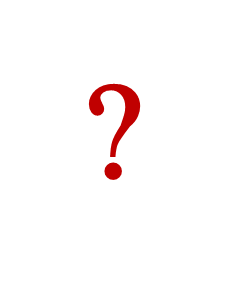 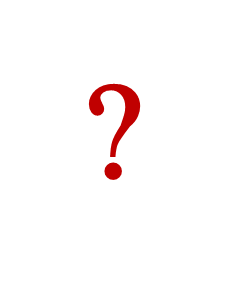 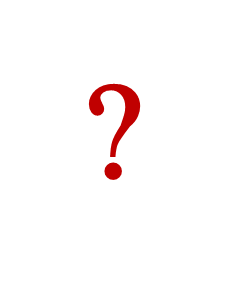 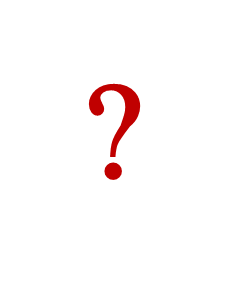